Rocket launch2020 fall
COLLEGE OF BUSINESS AND INNOVATION
The more you learn, the more you earn.
COBI = CAREERS
Employment projections through 2028
ACCOUNTANTS  (6% growth rate for career opportunities)
CPA – best job prospect
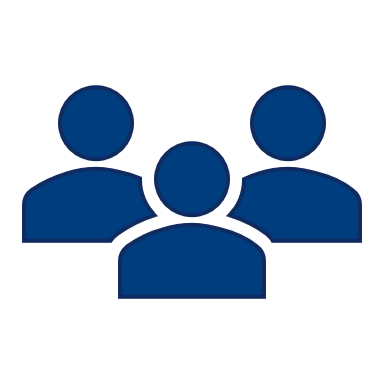 Public Accountants
Accounting, auditing, tax, and consulting activities
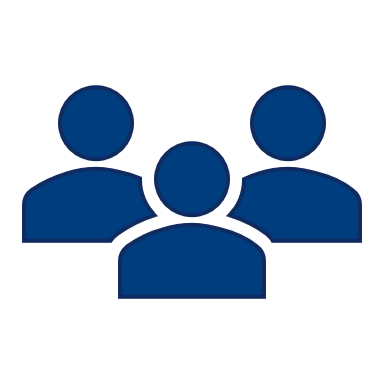 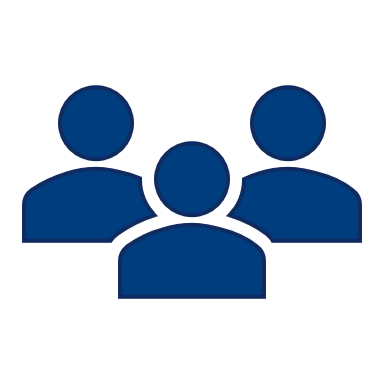 Government Accountants and Auditors
Maintain and examine records of government agencies
Internal Auditors
Verify accuracy of their organization’s records and check for                                mismanagement, waste, or fraud
Employment projections through 2028
Marketing, Advertising, & P.R.  (20% growth rate for career opportunities)
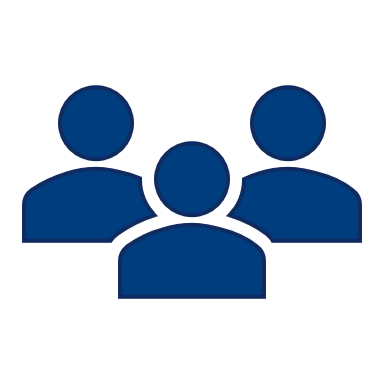 College graduates with related experience, high level of  
			creativity, and strong communication skills have the best 
			job opportunities
Digital Marketing
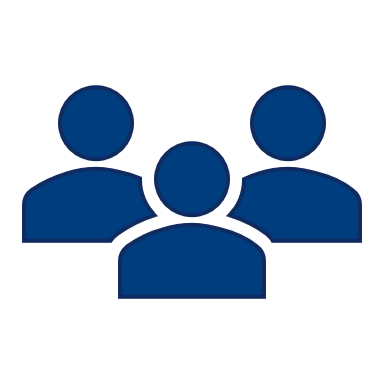 Marketing Managers develop firm’s marketing strategy
Product Development Managers
Market Research Managers
Advertising Managers
Public Relations Managers
Employment projections through 2028
Service Sales Representatives  (2% growth rate for career opportunities)
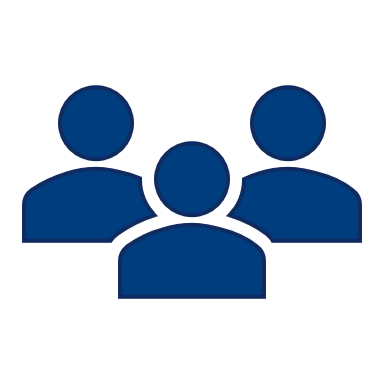 Sales representatives are an important part of manufacturers’ and wholesalers' success
High earning potential, substantial travel, long hours including weekends
Sales representatives spend much of their time traveling to and visiting with prospective buyers and current clients
Obtaining new accounts is an important part of the job
They also analyze sales statistics and prepare reports
Employment projections through 2028
Financial Analysts (6% growth rate for career opportunities)
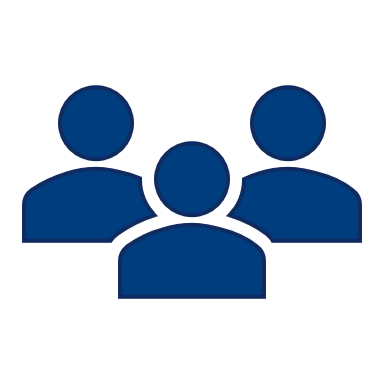 Financial analysts assess the economic performance of companies and industries for firms and institutions with money to invest
Work for banks, insurance companies, mutual and pension funds, securities firms, and other businesses helping the company or their clients make investment decisions 
Read company financial statements and analyze commodity prices, sales, costs, expenses, and tax rates in order to determine a company's value and project future earnings 
Study an entire industry, assessing current trends in business practices, products, and industry competition
Employment projections through 2028
Financial Service Sales (7% growth rate for career opportunities)
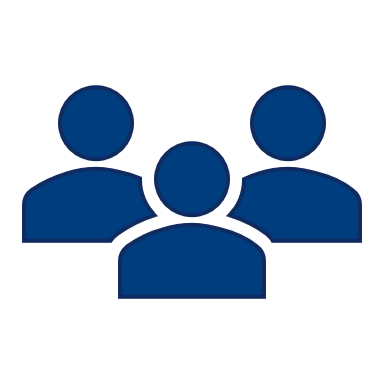 Personal financial advisors generally assess the financial needs of individuals, providing them a wide range of options
Use knowledge of investments, tax laws, insurance, and real estate to recommend financial options to individuals based on their short-term and long-term goals
Issues they address are retirement planning, estate planning, tax issues, funding for college, and general investment options
Licensed to buy and sell financial products – stocks, bonds, annuities
Private bankers, wealth manager
Employment projections through 2028
Information Systems (12% growth rate for career opportunities)
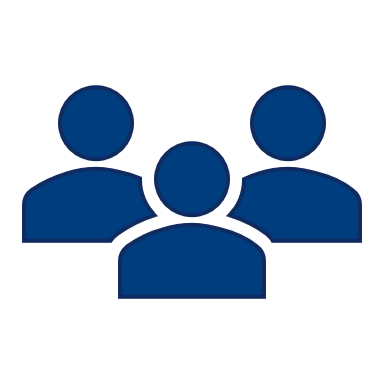 One of the top 10 fastest growing occupations
Cloud Computing
Network and Computer System Administrator (5 percent growth rate)
Database Administrator (9 percent growth rate)
Computer Security Specialists (32 percent growth rate)
Telecommunication Specialists
Healthcare Industry
Webmaster (13 percent growth rate)
Employment projections through 2028
Human Resource Generalist (5% growth rate for career opportunities)
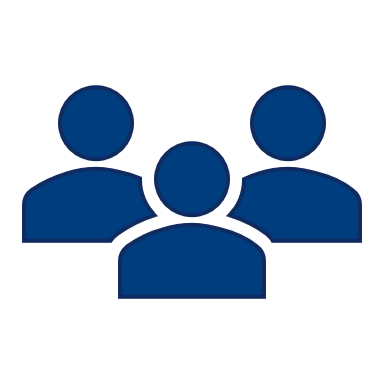 Human Resource Generalist
Employment and Placement Managers
Recruiters
Compensation, Benefits and Job Analysis Specialists
Labor Relations
Training Managers
Employment projections through 2028
Supply Chain Management (26% growth rate for career opportunities)
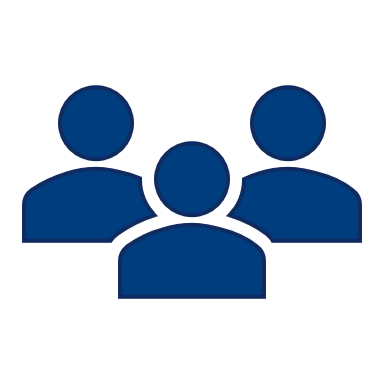 Purchasing Managers
Logistics/Transportation
What employers want…
Communication Skills (verbal and written)
Analytical/Research Skills
Computer/Technical Literacy
Flexibility/Adaptability/Managing Multiple Priorities
Interpersonal Abilities
Leadership/Management Skills
Multicultural Sensitivity/Awareness
Planning/Organizing
Problem Solving/Reasoning/Creativity
Teamwork
Internships / co-op
Why are they important?
Internships/co-op
INTERNSHIP FAST FACTS
Supervised work experience
Provide students with challenging experiences
Provide area employers with motivated and professional business students
Nationally 75 percent of all college seniors have completed at least one internship
80-85% of COBI students complete a paid internship
Students with internships secure jobs approximately twice the rate of those without an internship
WHY YOU NEED AN INTERNSHIP
Employers want to see experience on a resume
Employers see an internship as the best path for hiring entry-level candidates
Salary received after graduation will be higher 
Earn college credit
Opportunity to take a “test drive” of your career path
Able to apply coursework in a work environment
Develop interpersonal and communication skills
Build your network
Earn a salary for the internship
COBI Internships / Co-ops
Internship Database
Handshake Platform
Students submit resume
Employers review resumes
Interviews are arranged
Students earn average $12 hour – as high as $22/hr
Two COBI Career Development courses – BUAD 2000 and BUAD 3000
Job placement
Where do COBI students work?
Top employer sources for new hires
Organization’s Internship Program
			  Employee Referrals
			  Career/Job Fairs
				On Campus Recruiting
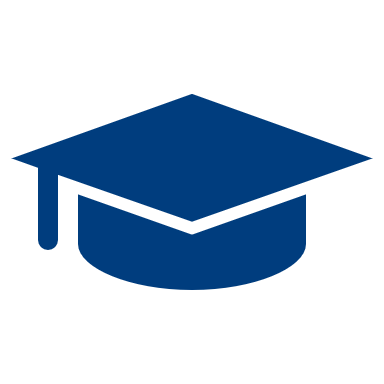 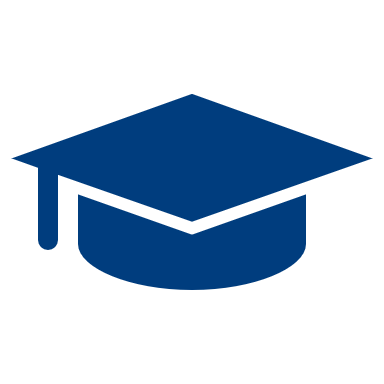 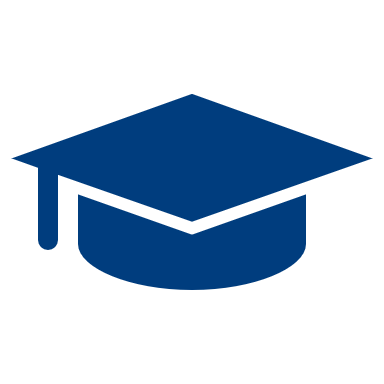 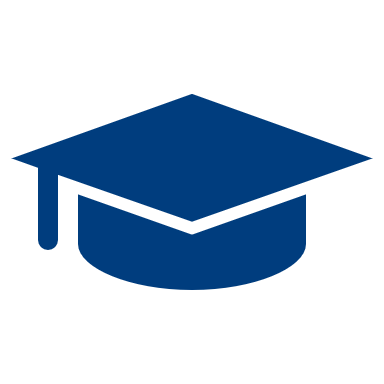 Placement data (may graduates)
COBI					(Great Lakes Area Mean)
Accounting									$55,000			$49,000
Information Systems					$60,000			$51,591
Marketing			  							$47,000			$40,507  
Management			  						$50,000			$36,242
Finance				  							$59,000			$51,132
Sales				  								$53,000			$37,583
Supply Chain/OM         					$55,000			$50,594
Placement rates(may graduates)
COBI has had over 90 percent placement rate for the past 5 years
companies recruiting with cobigreat internships at…
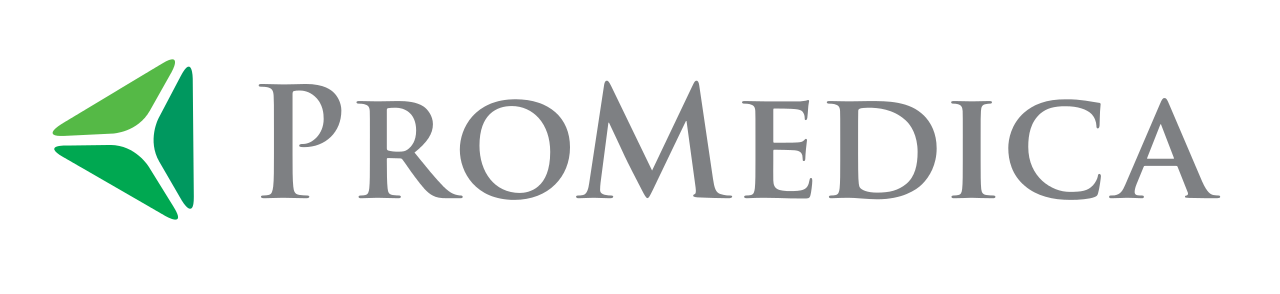 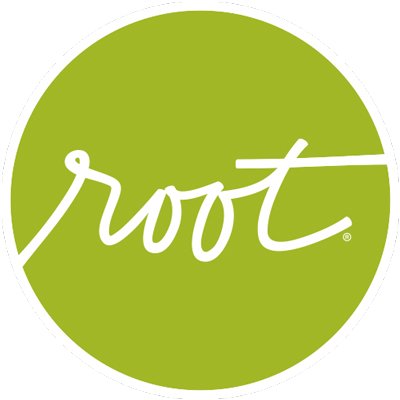 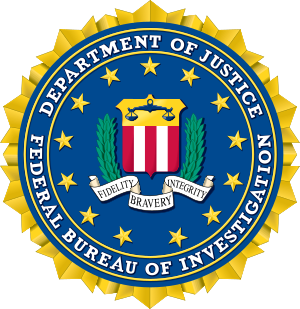 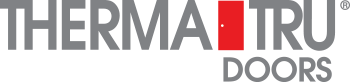 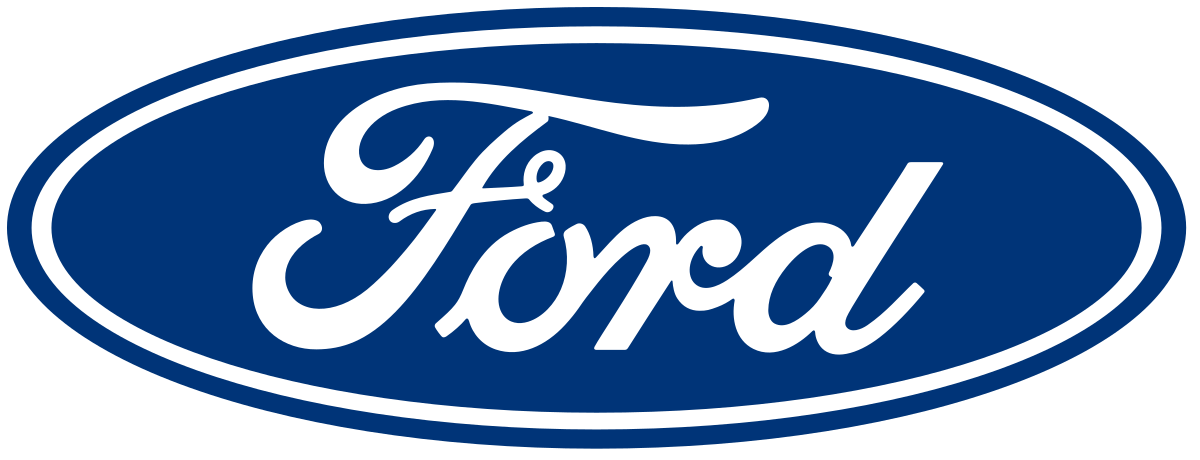 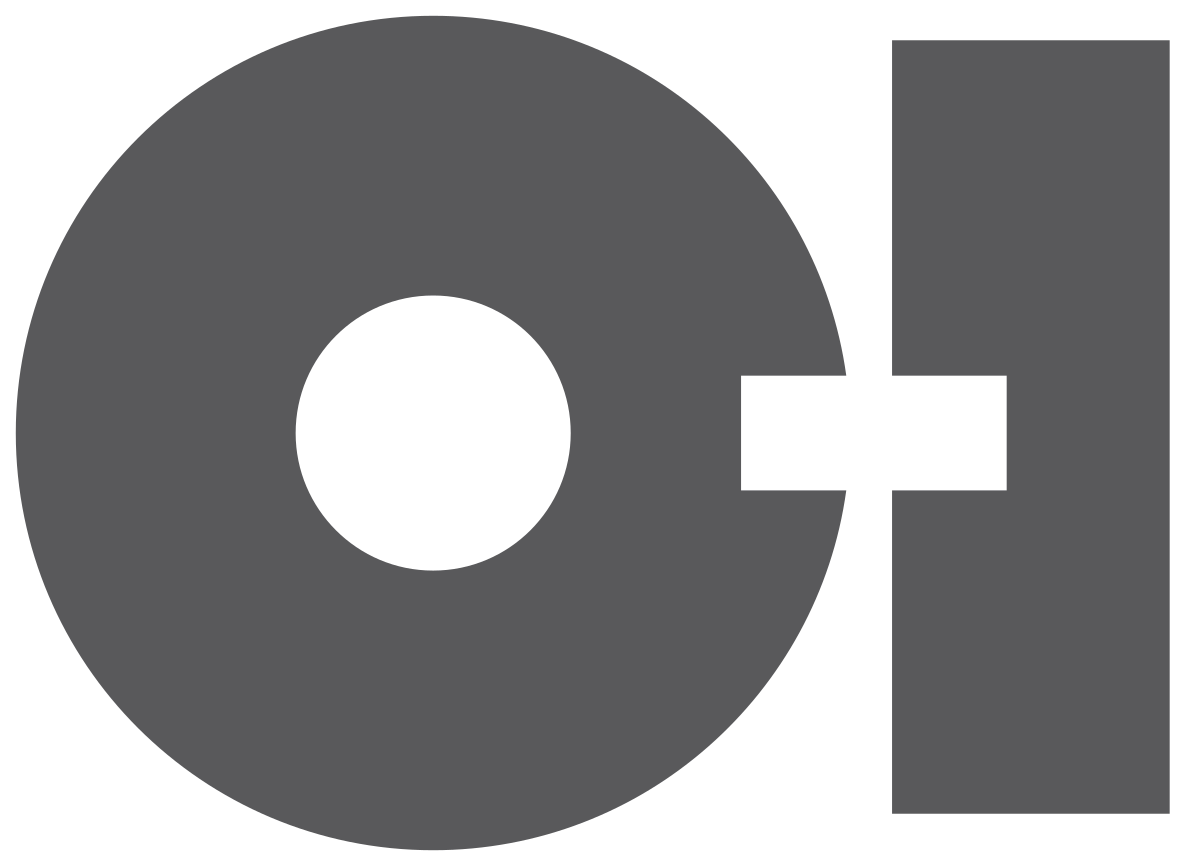 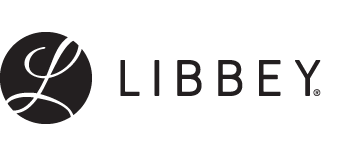 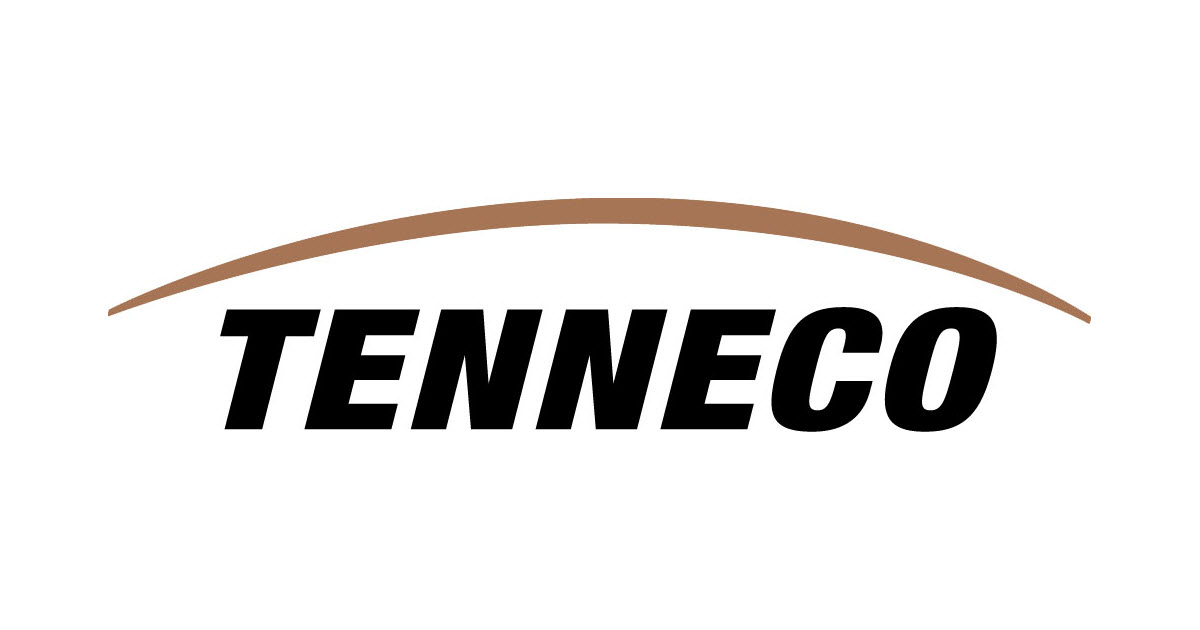 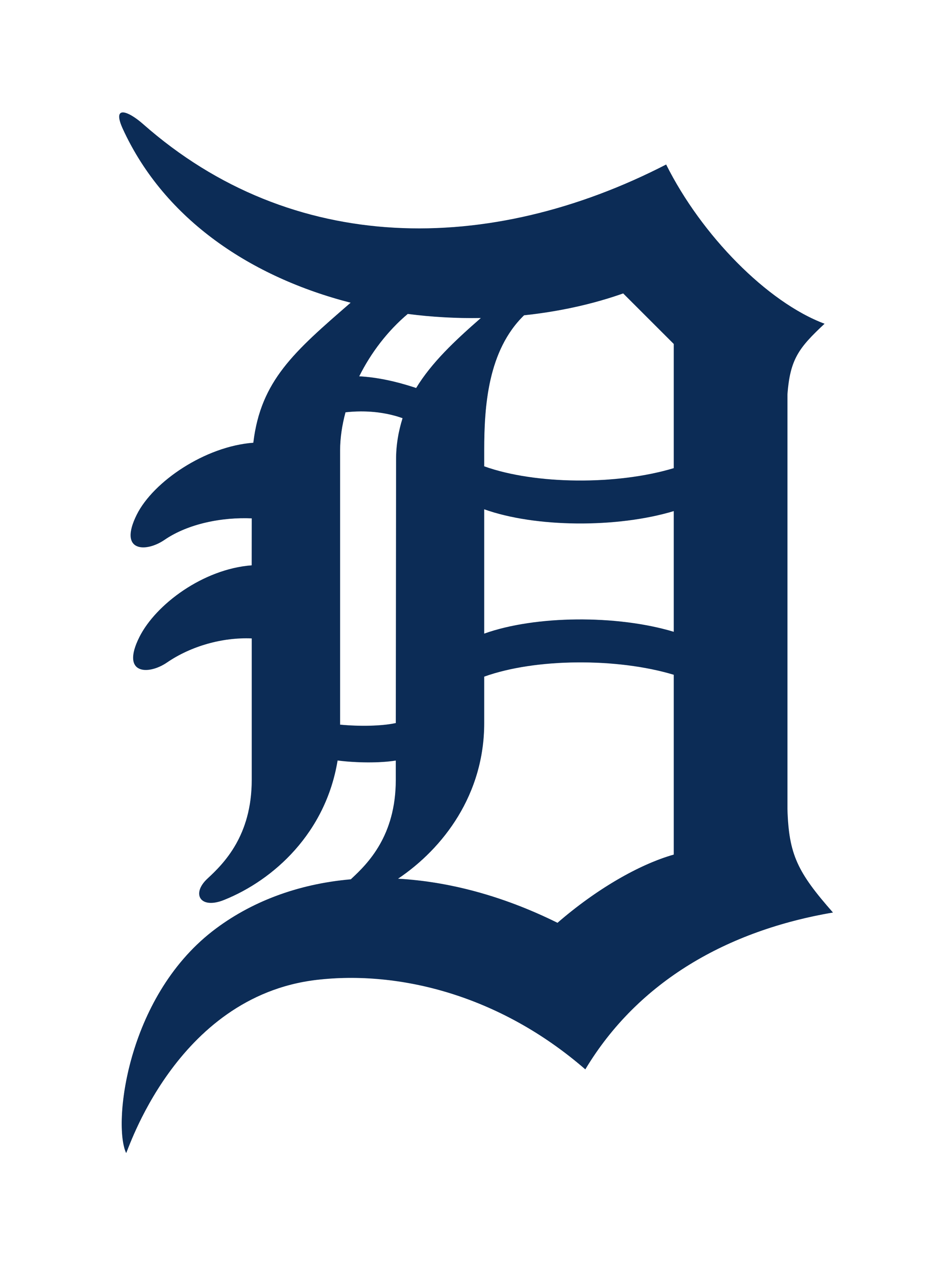 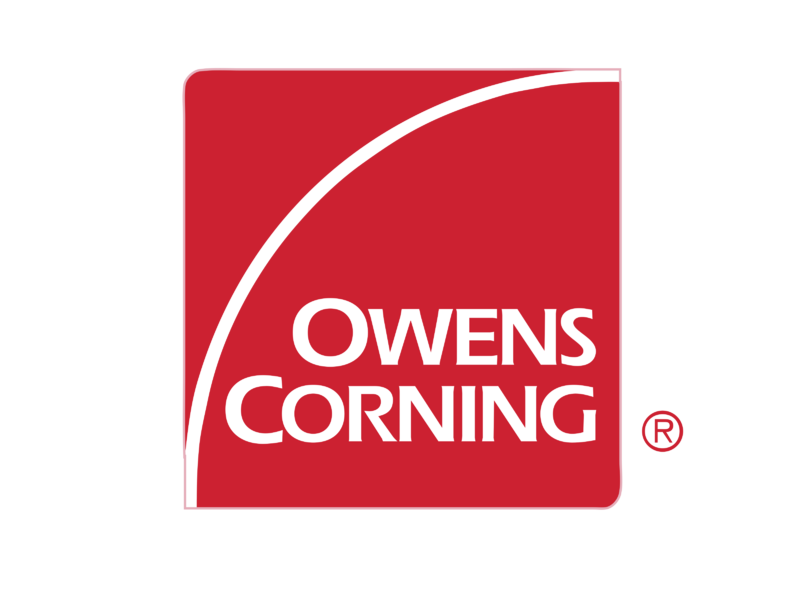 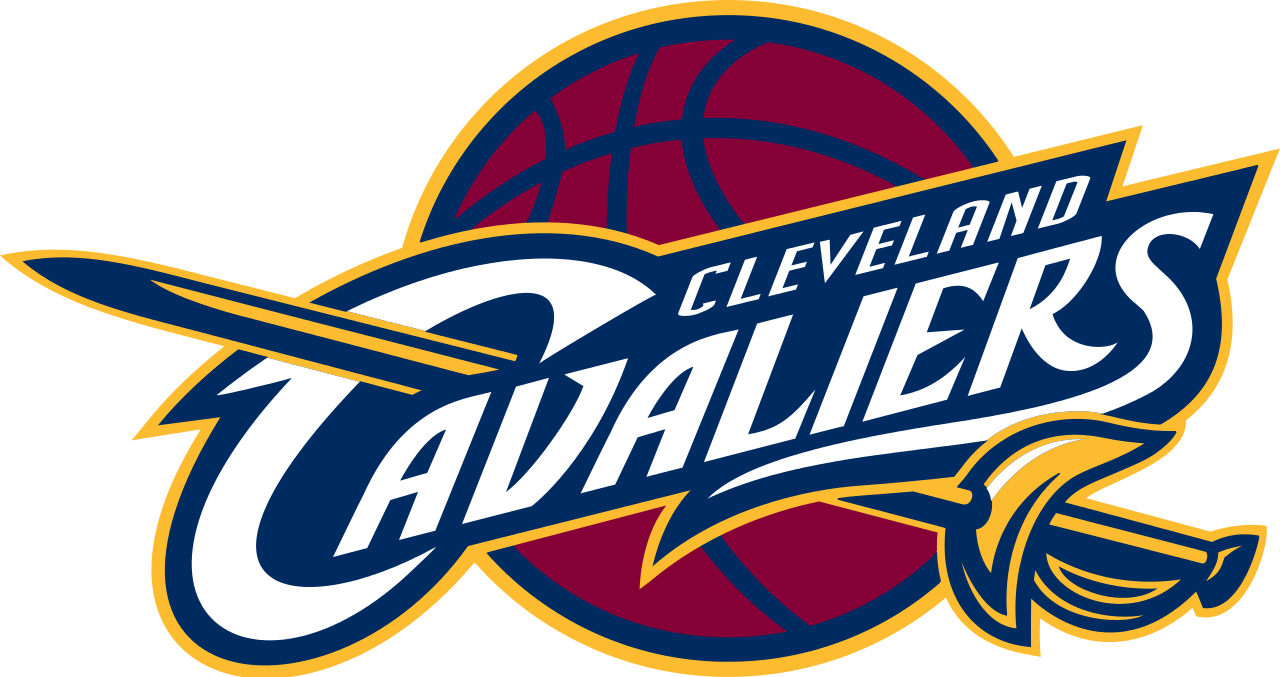 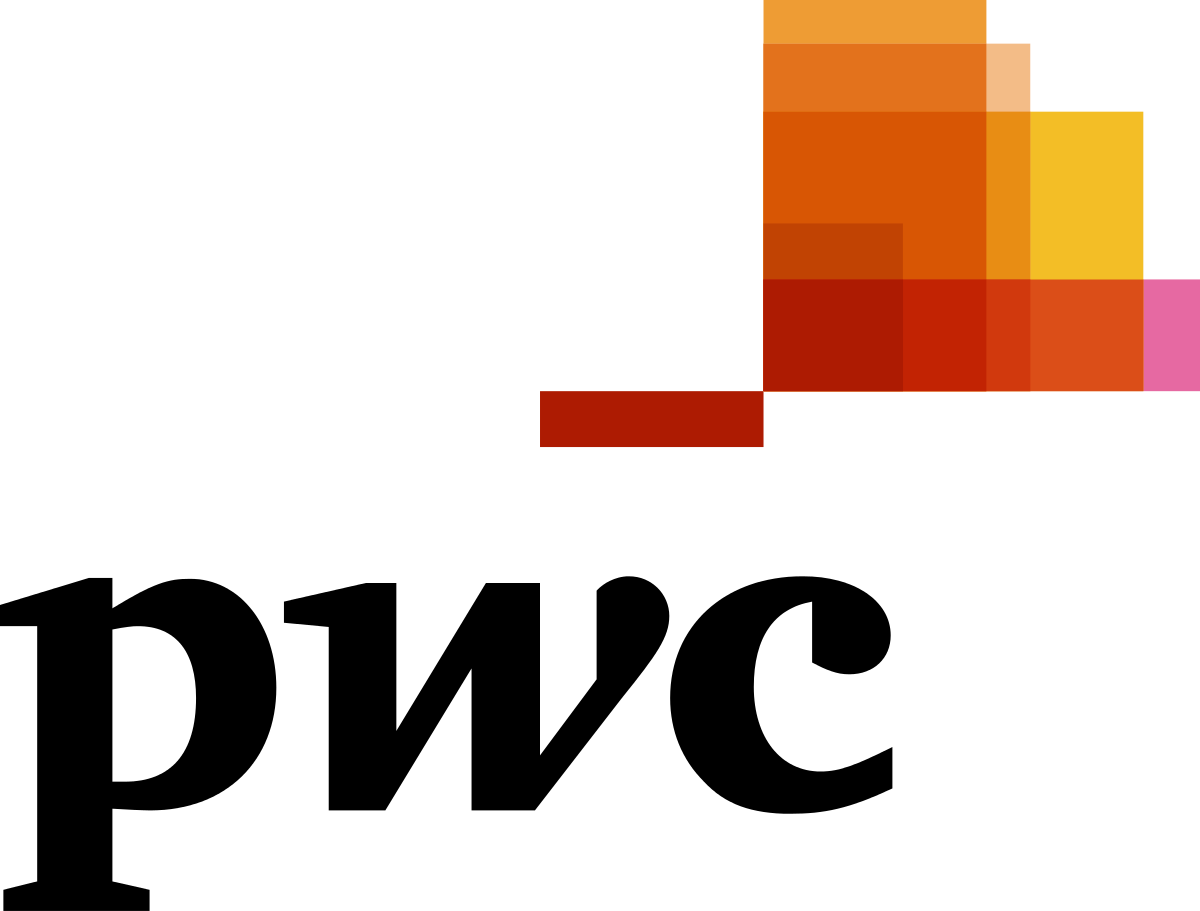 companies recruiting with cobifull time placements at…
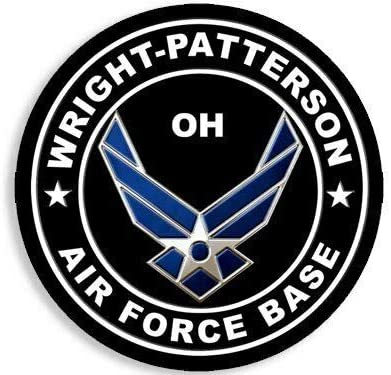 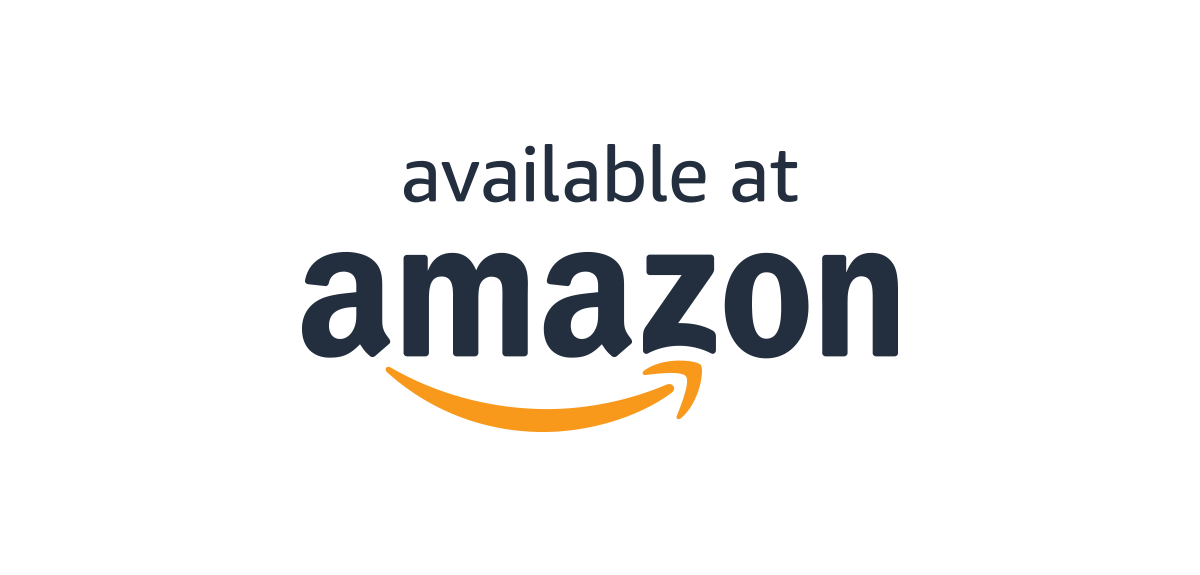 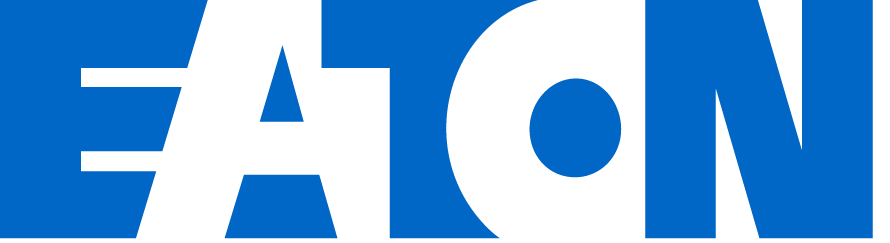 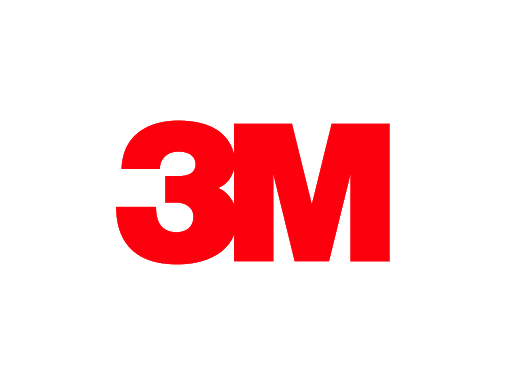 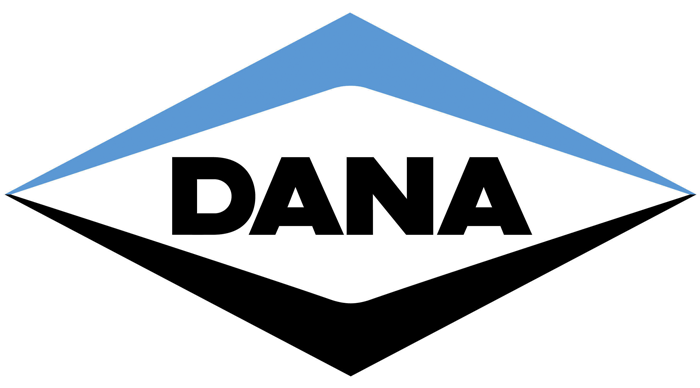 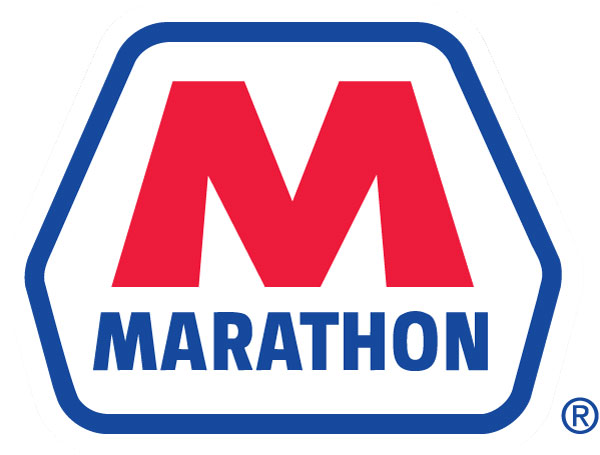 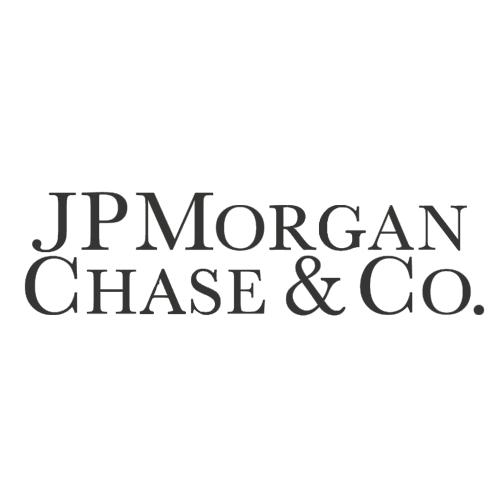 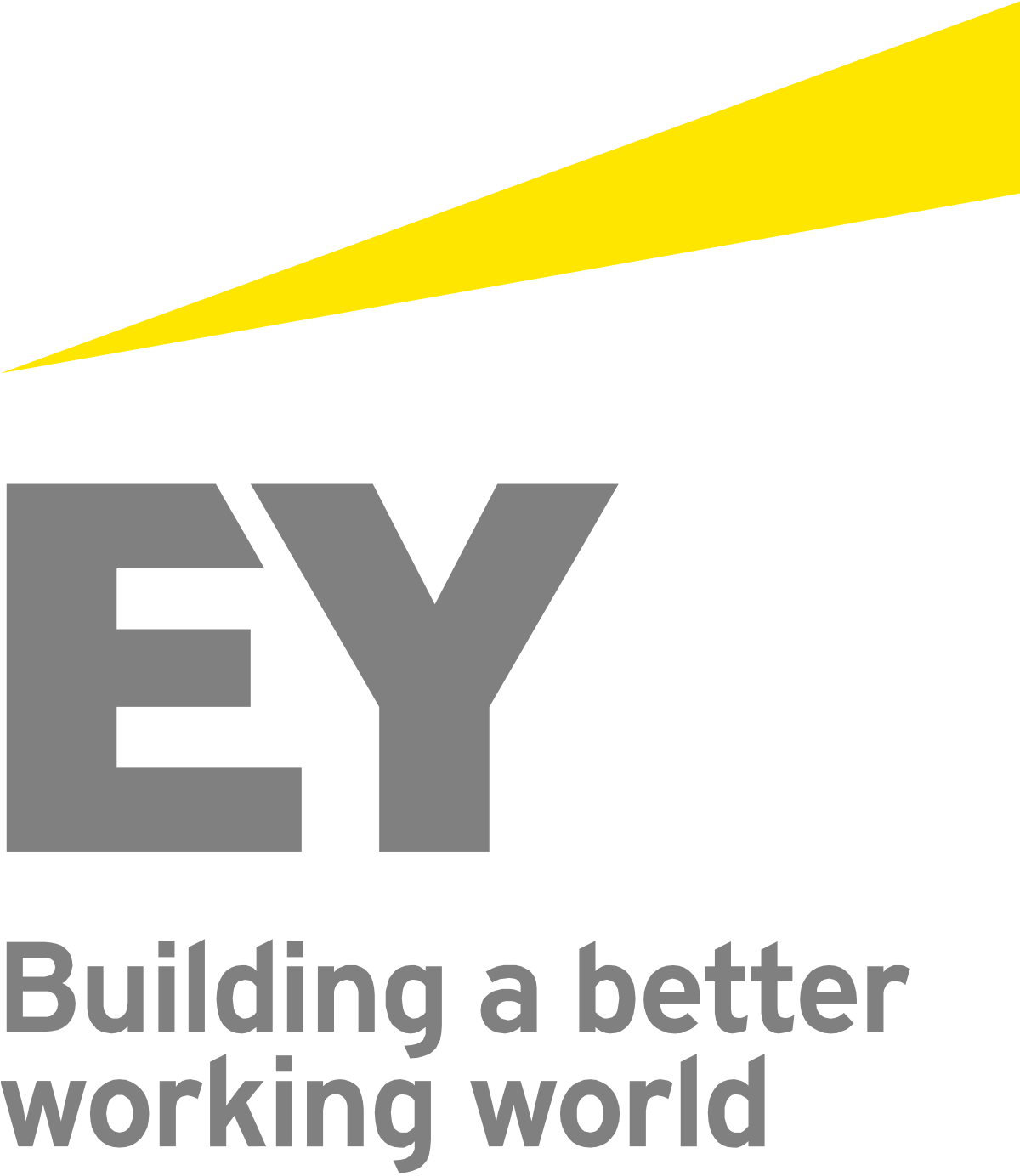 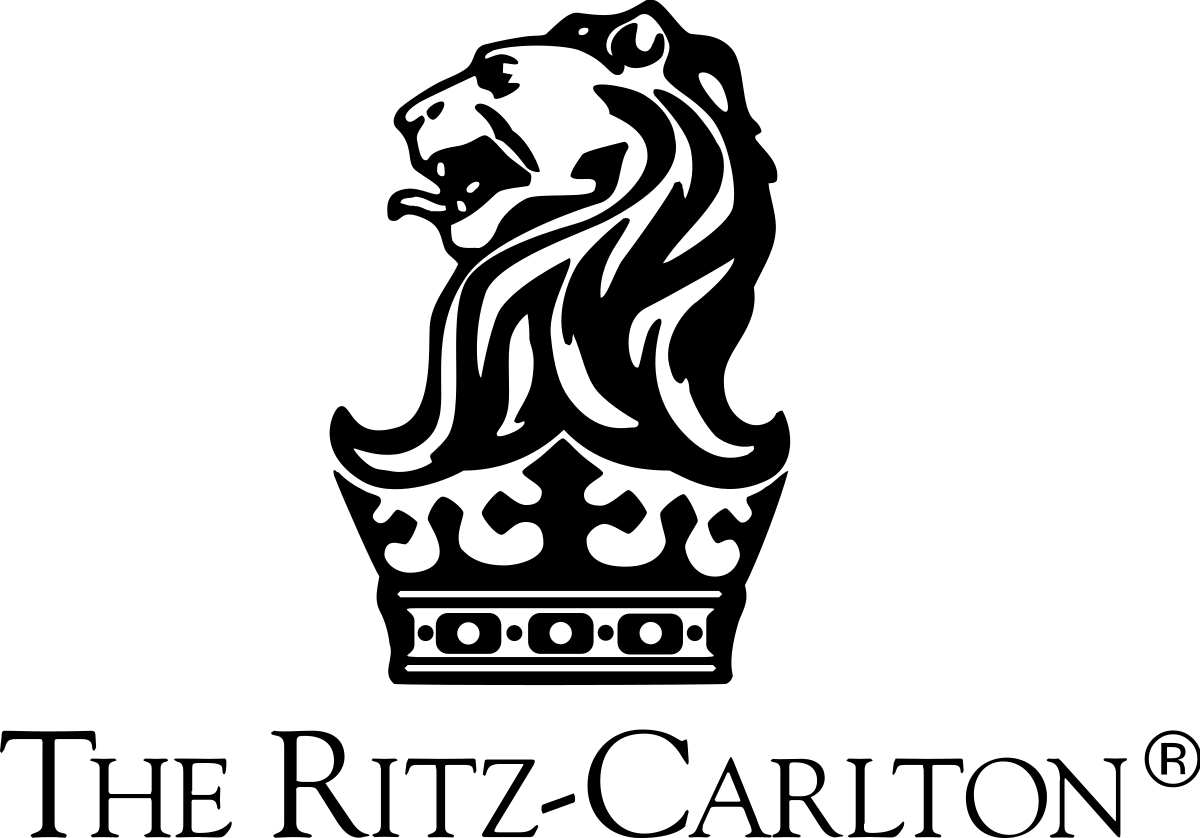 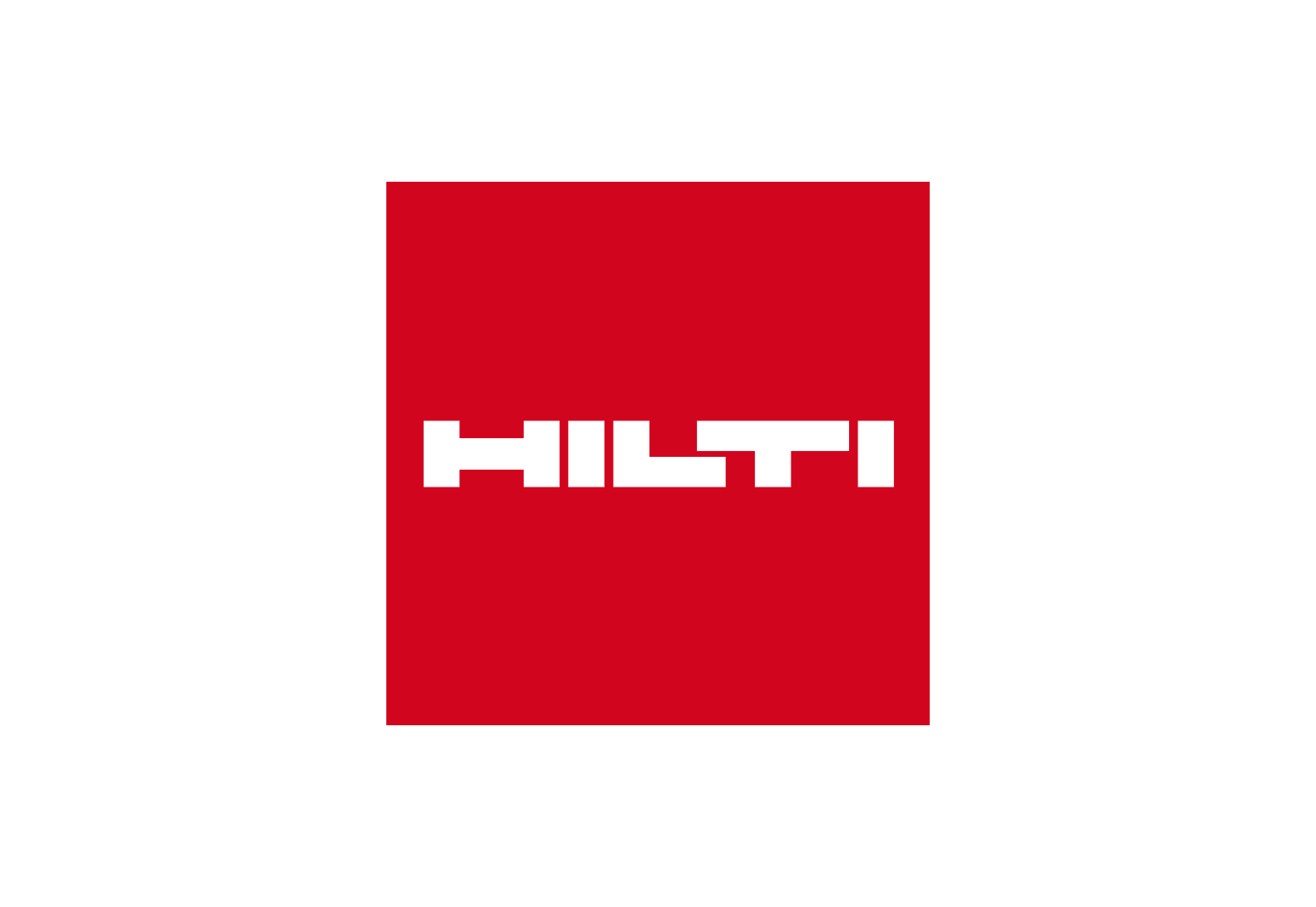 WELCOME TO cobi!
Please contact our Business Career Programs Office with questions at businesscareers@utoledo.edu